National Optimum Genomic and Molecular Pathway
Version 1, January 2024 (Pathway detail 5 in NOLCP v4)
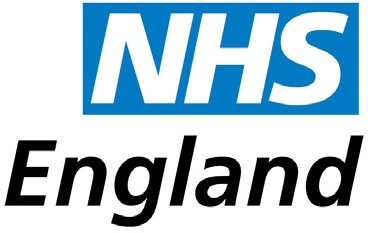 Systemic anticancer treatment (SACT) for lung cancer is increasingly complex but has the potential to transform outcomes if it is given promptly when patients are still fit enough to benefit. Some patients deteriorate whilst waiting for tests to be completed and delays to full molecular analysis (including genomics and other markers necessary to choose optimum SACT) must be avoided. The time from acquisition of sample to full molecular report available to clinicians should be no more than 14 calendar days.
NOLCP
Maximum Times
Molecular pathway times
Fast track lung cancer clinic. Assessment by LCNS.
Consider predictive blood biomarker†
Day 1-6
Will pathological diagnosis influence treatment and is potential treatment appropriate to patient’s wishes?
Yes
Tissue acquired; consider additional samples for molecular testing
Day 0
Morphological examination including slide preparation for reflex testing
Day 1-3
Insufficient tissue
Sufficient tissue
Small cell or other primary
Non-small cell
Pathology email / phone lung MDT same day
Yes
Suitable for repeat sampling? Discuss before next MDT
PD-L1 testing  and slide prep for NGS by local pathology
No
Reflex NGS Testing*
Insufficient tissue
DNA salvage / limited panel
FISH (ALK / ROS1)
Blood predictive biomarker
Day 21
Day 14
Full MDT discussion of treatment options
(Can occur before full molecular testing result available but treating specialist should see patient within 3 working days of the result being available (14 + 3 days from sample acquisition)
Day 28
Day 21 for repeat sampling
*Method and composition of NGS panel may vary due to advances in therapy.
Both DNA and RNA NGS should be performed in any histological subtype of NSCLC including, squamous, adenocarcinoma, mixed adenosquamous, neuroendocrine tumours with adenocarcinoma features,  NSCLC NOS, and large cell. 

‡Local immunohistochemistry for ALK and ROS may be performed; fast tract limited gene panel to avoid delay in neoadjuvant treatment

Surgical patients: If genomic/PDL1 testing not available on diagnostic biopsy, testing should be requested on surgical specimen by parent MDT

†Blood predictive biomarker testing for stage IIIB/IV and eligible performance status